Тәрбие сағатының тақырыбы:
«Короновирустан сақтану жолдары»
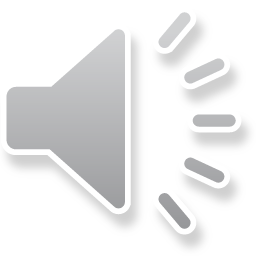 Сабақтың мақсаты:
Жұқпалы індеттен сақтану шараларын түсіндіру
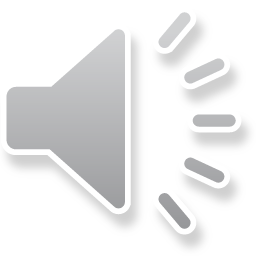 Короновирустың ресми атауы «COVID -19»  Бұл аурудың белгілері қандай?
Жөтел
Температураның көтерілуі
Ентігу 
Пневмания
Диарея ( іш өту)
Құсу
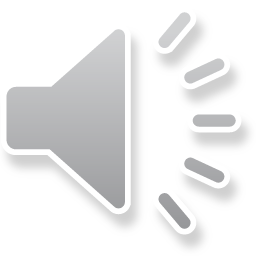 «COVID -19»  Адамнан адамға қалай беріледі ?
1) Науқас адаммен тікелей байланыс арқылы
2)  Түшкіру және жөтел кезінде
3)  Науқас адамның жеке заттарынан және ыдысынан байланыс арқылы жұғады
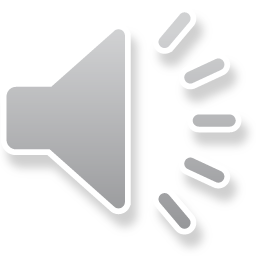 Короновирустан сақтанудың жолдары:1) Қолды сабынмен ( кез келген түрі жарайды) 20 секунд бойы жуу қажет. 2) Сантайзерлер3) Адам көп жерге бармау4) Қол алысып амандаспау5) Үйде болу6) Сыртқа шыққанда бетперде( маска) тағу
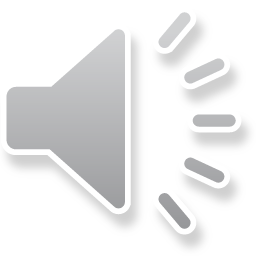 Коронвирустың таралуына байланысты Алматы қаласында төтенше жағдай қабылданды
Қала тұрғындарына рұқсат етілетін және тиым салынатын  жағдайлармен таныс болайық:
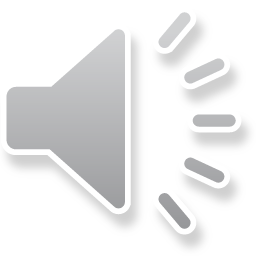 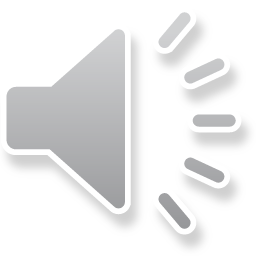 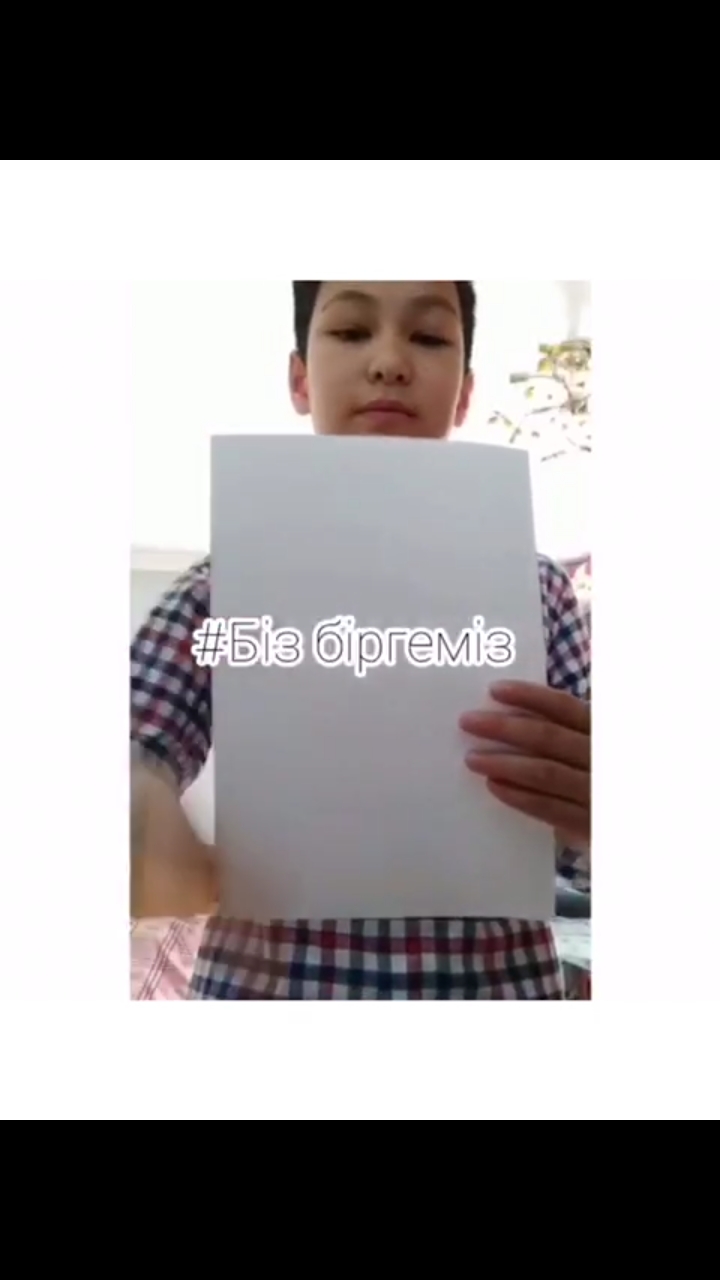 # Біз біргеміз# Үйде болайық
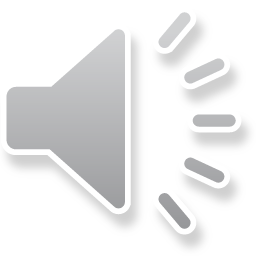